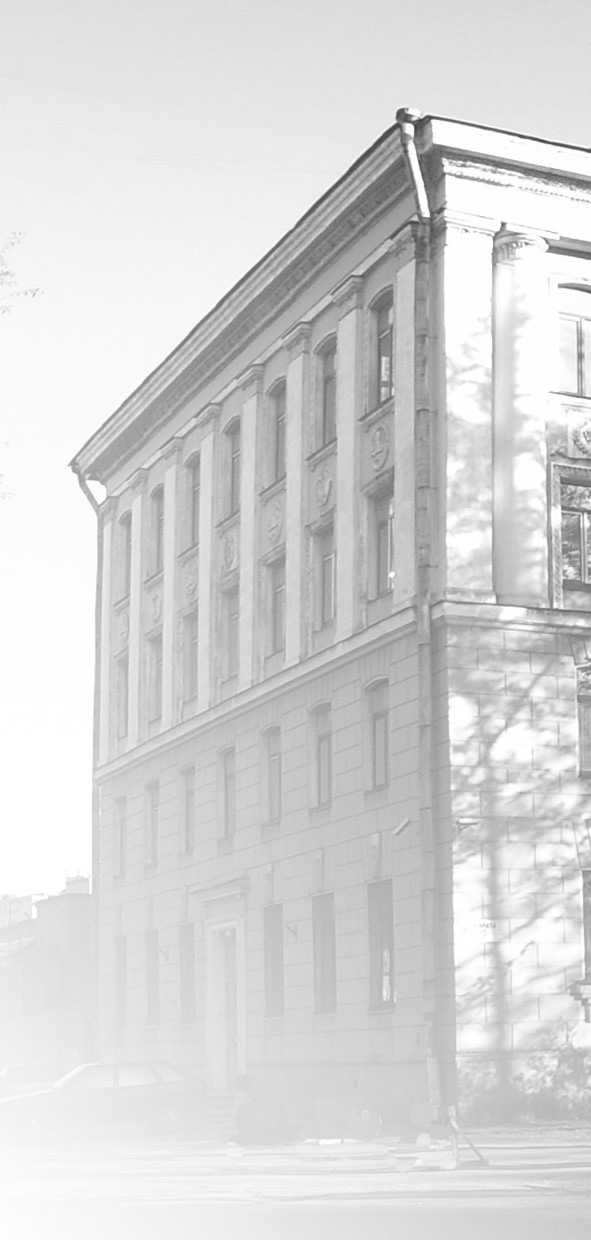 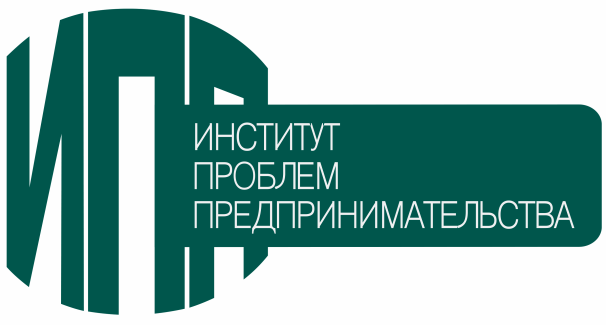 Формирование макрорегионов. Экономическая связанность субъектов Российской Федерации на примере Северо-Западного федерального округа.
Ивановский Леонид Витальевич
Руководитель отдела стратегического консалтинга ООО «ИПП»
д.э.н., д.т.н., профессор, заслуженный деятель науки РФ
г. Санкт-Петербург, 2017
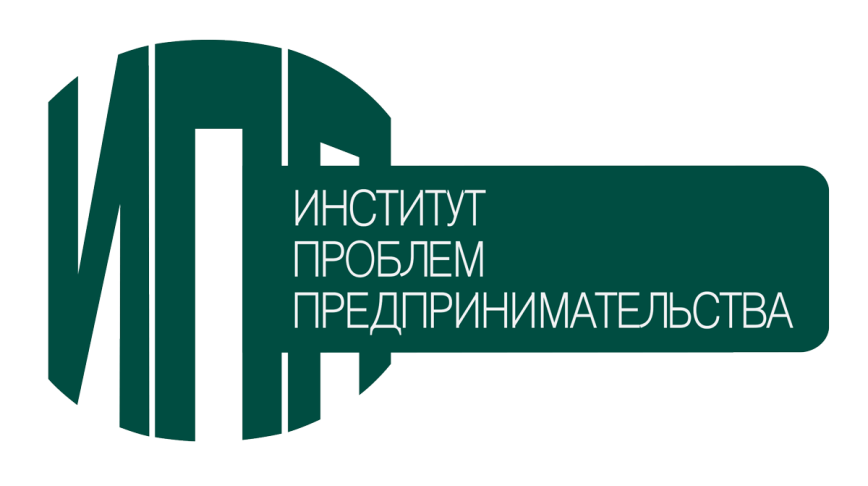 ДОКУМЕНТЫ СТРАТЕГИЧЕСКОГО ПЛАНИРОВАНИЯ
Организация территориального планирования в РФ
(ФЗ № 172-ФЗ от 28.06.2014 «О стратегическом планировании в РФ»)
Схема территориального планирования муниципального образования
Схема территориального планирования субъекта РФ
Схемы территориального планирования РФ
2
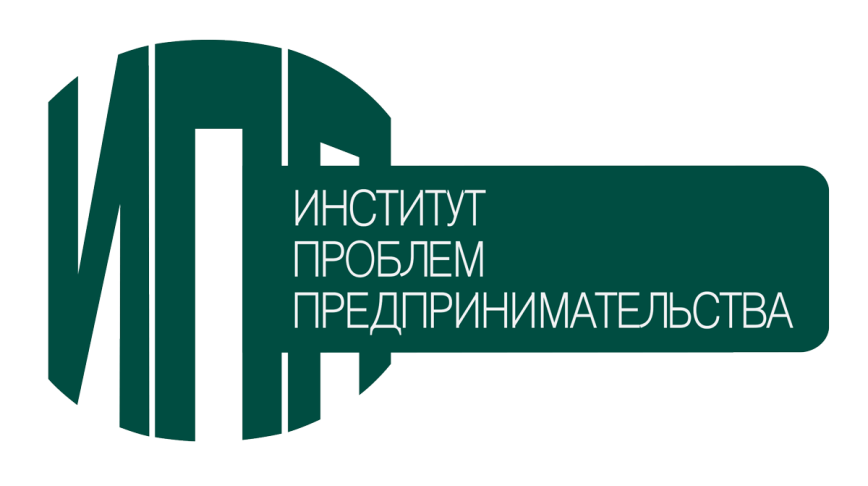 Цель
Общая потребность, присущая двум и более регионам
Действие: образование макрорегиона
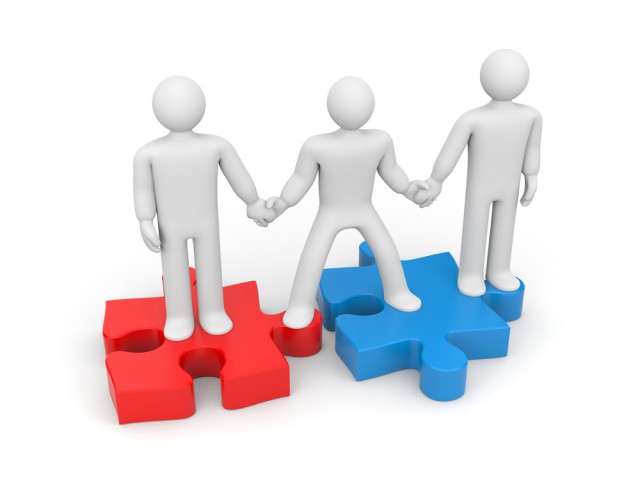 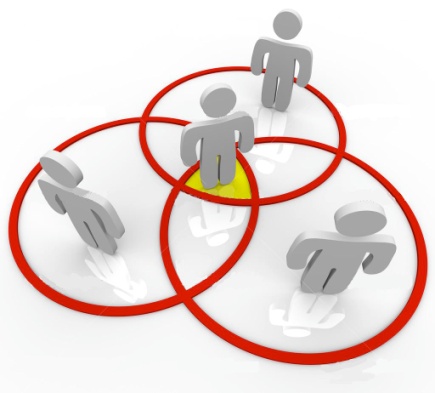 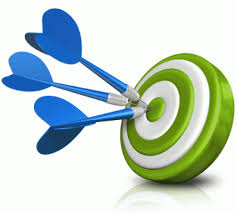 Образование макрорегиона: причинно-следственная цепочка
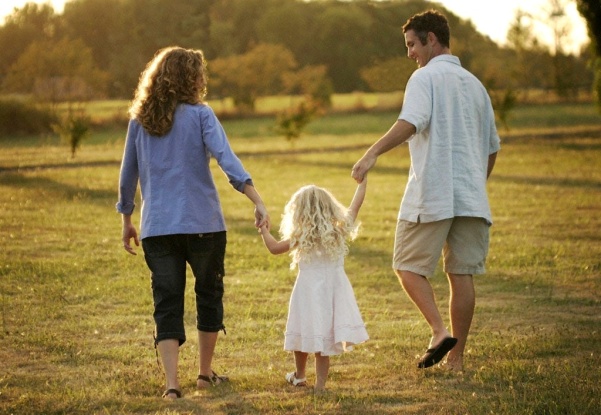 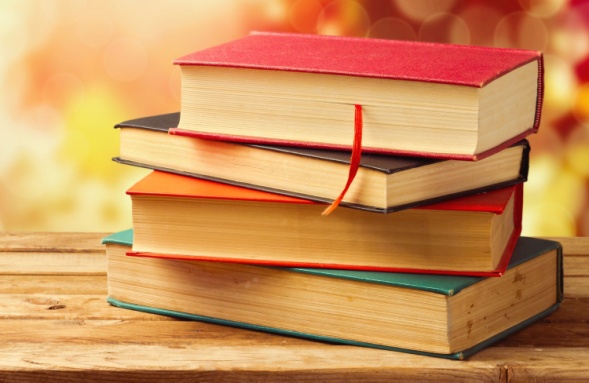 Доминирующая потребность населения регионов России
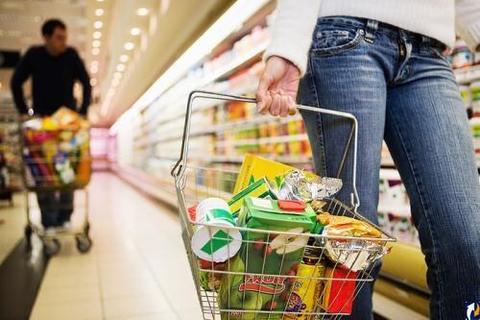 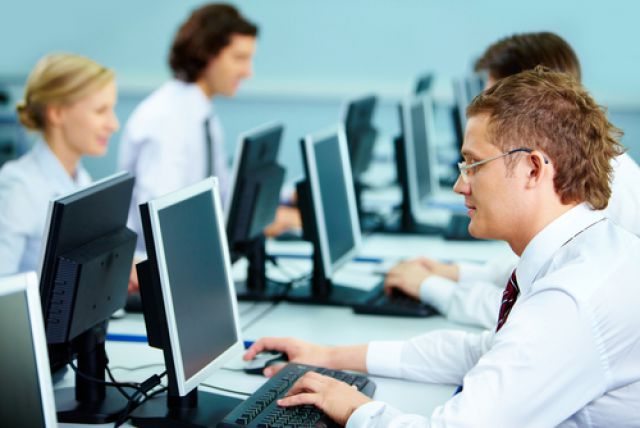 Повышение качества жизни
3
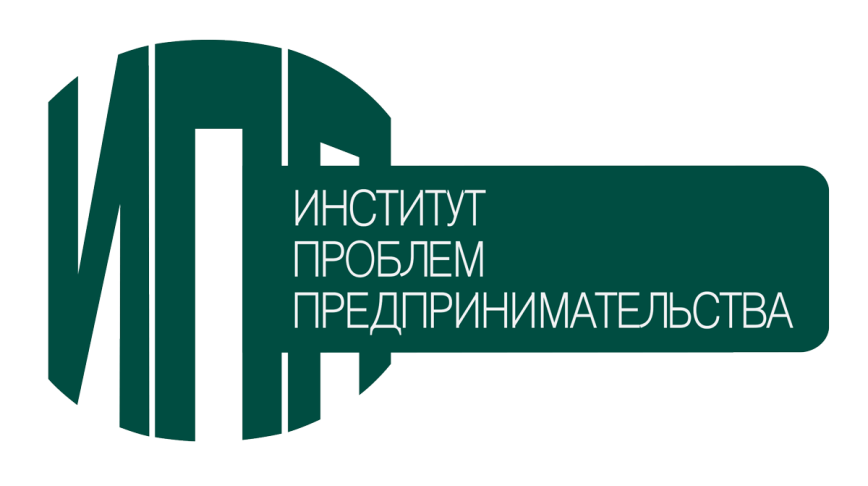 1. Структура взаимодействия регионов типа «звезда»
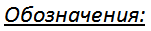 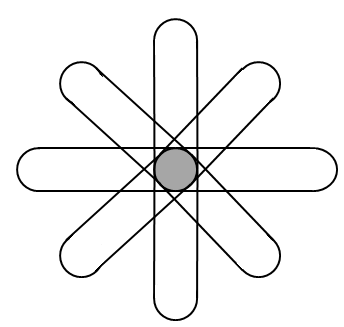 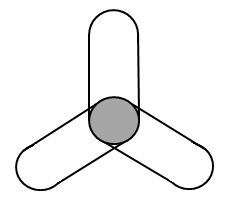 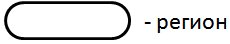 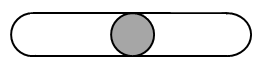 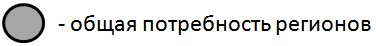 2 региона
Структура взаимодействия регионов на основе общих потребностей
3 региона
2. Структура взаимодействия регионов типа «сеть»
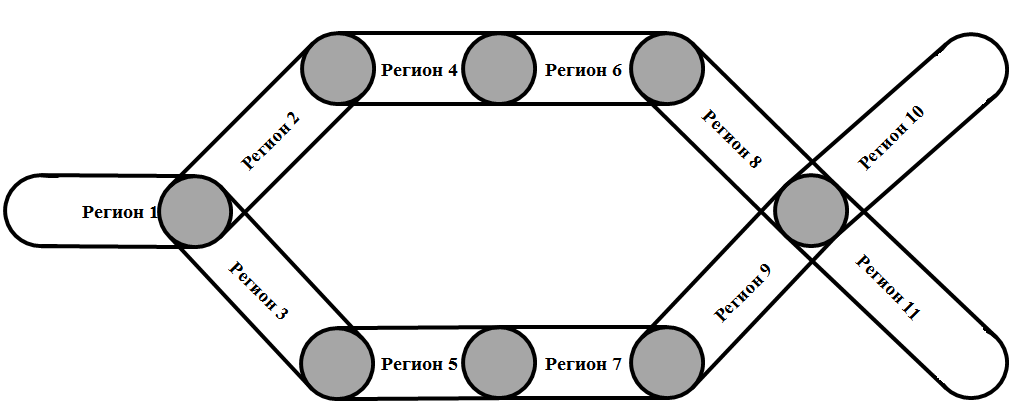 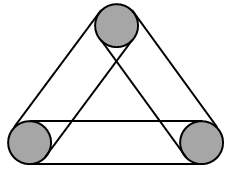 3 региона
4
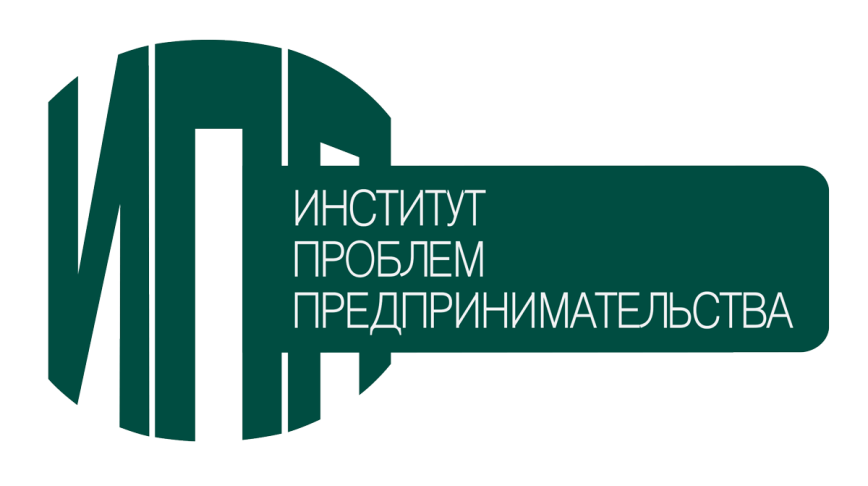 Экономическая связанность субъектов РФ, входящих в СЗФО (примеры)
5
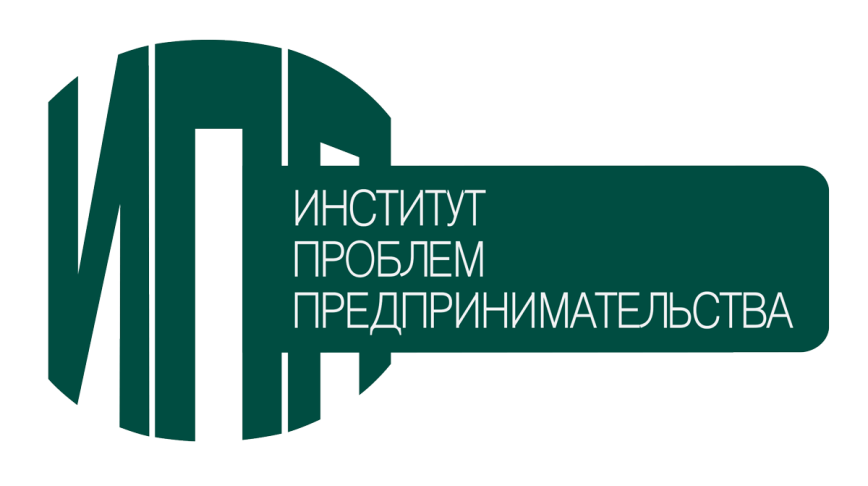 Обмен трудовыми ресурсами
Системы общественного транспорта
Ленинградская область
Санкт-Петербург
Электрические сети
Структура экономических связей Санкт-Петербурга и Ленинградской области
Объекты экологии
Рынок товаров и услуг
Пищевая продукция
Продукция машиностроения, электротехническая, радиоэлектроники, приборостроения, автомобилестроения, фармацевтическая продукция, IT
Морские перевозки
Подготовка кадров в ВУЗах
Выполнение НИОКР
Высокотехнологичная медицинская помощь
Культурные программы и турпродукты
Банковские услуги
Консалтинговые услуги
Сельскохозяйственная продукция
Пищевая продукция
Продукты нефтехимии
Продукция машиностроения, автомобилестроения, судостроения
Обработанная и сырая древесина
6
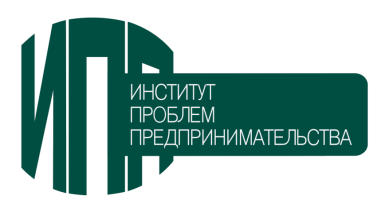 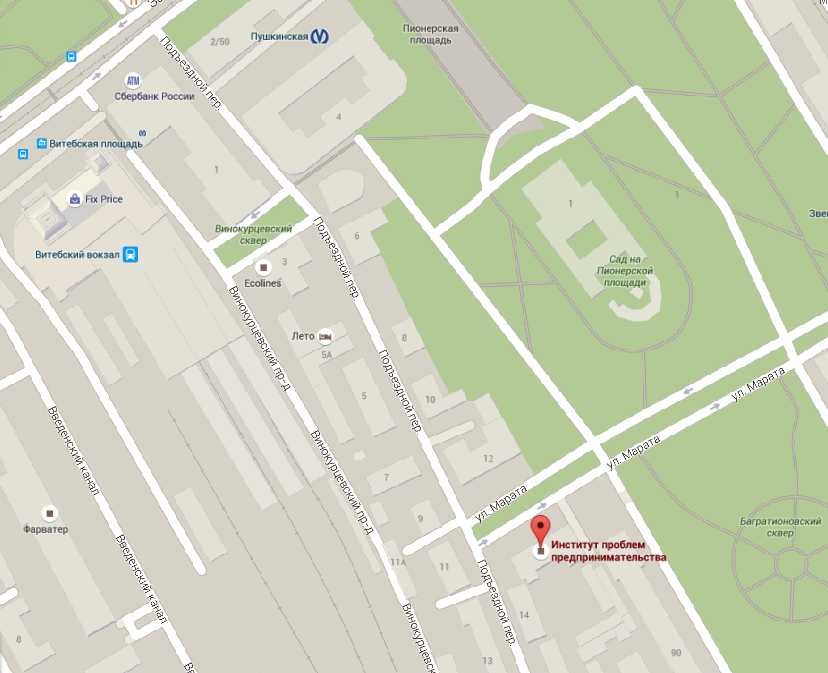 Россия, 191119,
Санкт-Петербург,
ул. Марата,  д. 92
 
Сайт:	www.ipp.spb.ru

E-mail:	mail@ipp.spb.ru

+7 (812) 703 43 18
Контакты ИПП
7